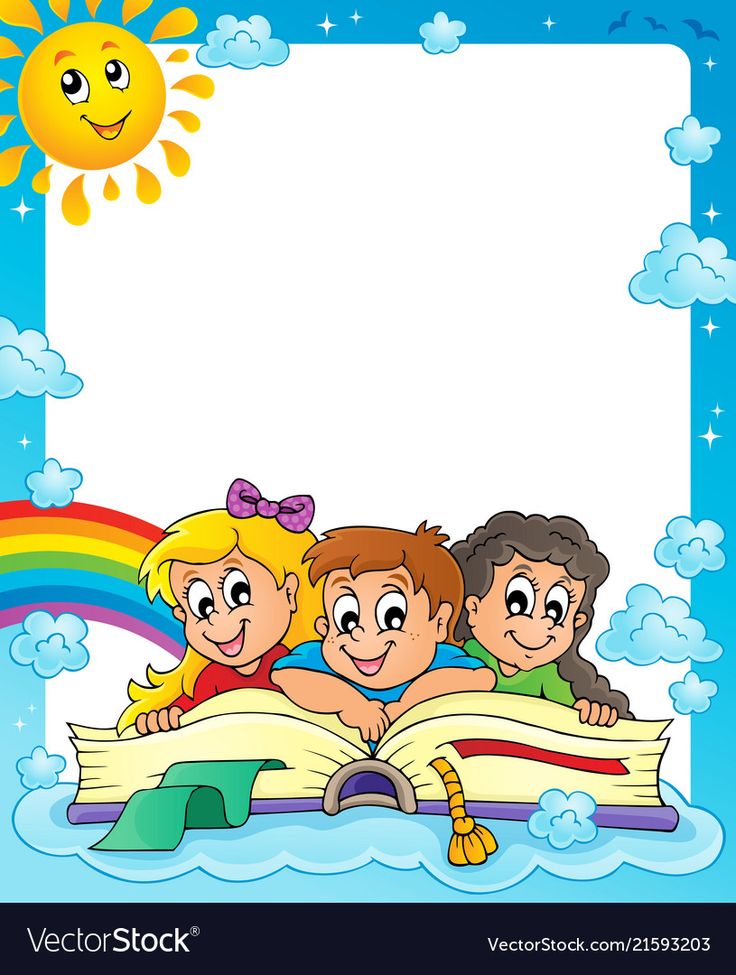 МКУК «Детская библиотека» Старощербиновского сельского поселения Щербиновского района
Почитаем, отдохнем - время с пользой проведем!
Обзор журналов
На свете много разных стран,Но есть средь них одна,В которой можно побывать,Открыв журнал… ТогдаУвидишь чудеса ЗемлиИ небо , гладь морей.Так не откладывай – вперед!Читай журнал скорей!
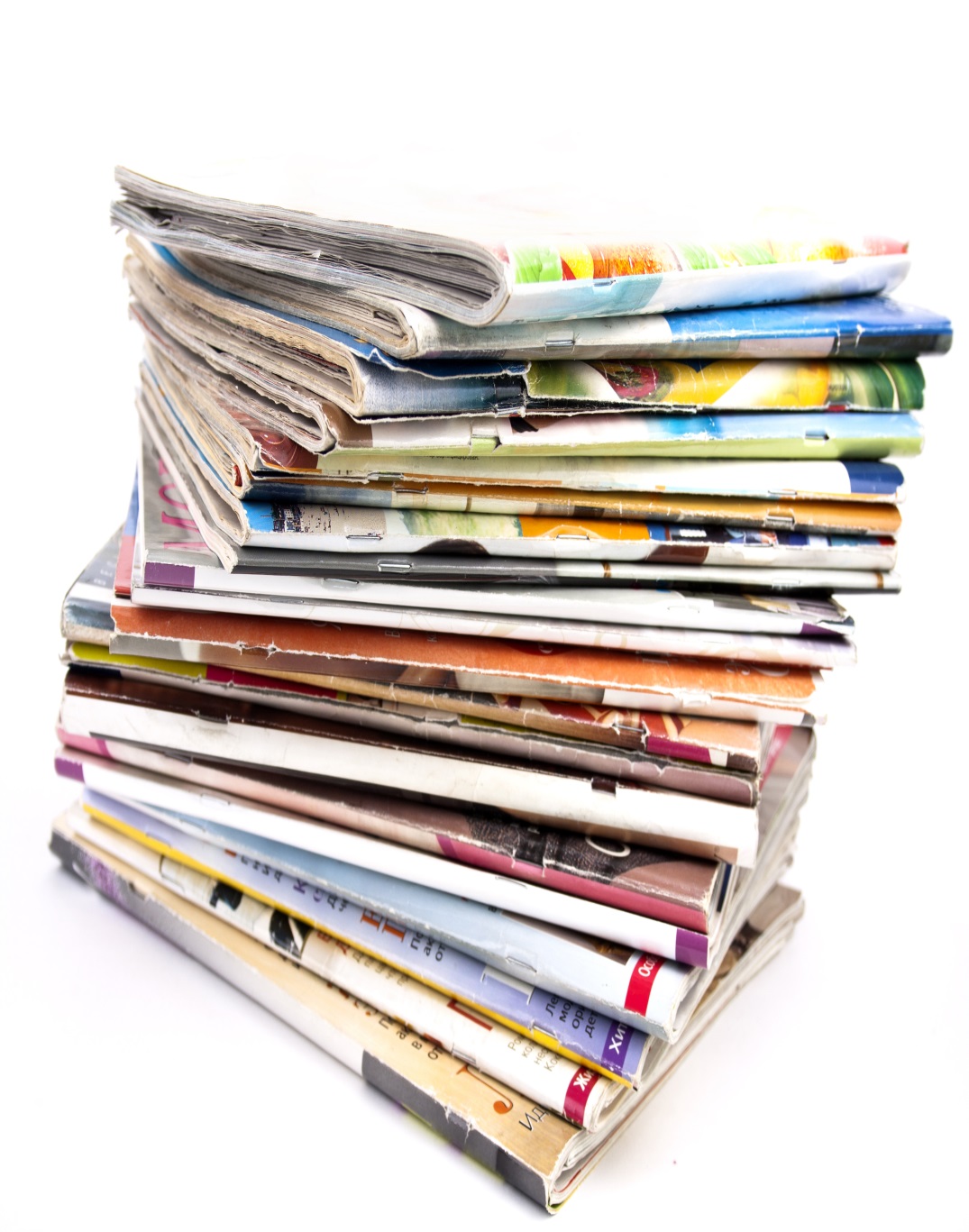 Журнал «Юный эрудит»
 № 6/2020 познакомит нас с  научными открытиями. Рубрика «Наука раскрывает тайны», расскажет нам о магнитном щите нашей планеты на 4 странице. А может быть кому-то интересно узнать о полетах над поверхностью Марса ? Рубрика «На грани фантастики» поведает нам об этом. Читайте на 16 странице журнала.
Кто такая сахарная карликовая летяга?Где она обитает и чем питается ?А так-же о бурых медведях, собаках риджбеках, косулях, нас знакомит журнал «Тошка» № 6/2020.
Как правильно ухаживать за своим питомцем на даче? Как оказать ему первую помощь в случае отравления? И о многом другом  можно узнать в журнале «Домашний любимец» №6/2020.
Очень часто мы желаем сделать что-нибудь красивое и полезное своими руками. Но порой нам не хватает знаний. Журнал «Мастерица» №6/2020 научит девчонок шить себе модную летнюю сумочку с рюшами и цветочками. В рубрике «Идеи для дачи», на 16 странице, мальчишкам пригодится совет, как самостоятельно установить москитную сетку на окна и двери.
Журнал «Мне-15»предназначен для ребят старшего школьного возраста. Он затрагивает многие  серьезные темы, такие, как первая любовь. Поэтому многим из вас будет интересно почитать стихи о любви, интересные случаи из жизни подростка. А так-же получить хороший совет  от специалиста. В рубрике «Тест» на 6 странице вы узнаете, счастливы-ли вы ?
Журнал «Классная девчонка»№7/2020 познакомит нас с самыми стильными нарядами этого лета, научит самостоятельно готовить мороженое, посоветует привить себе полезные привычки и даст ответы на многие психологические вопросы. Так, в рубрике «Твоя жизнь» на странице 27 можно прочитать статью «Разговор по душам».
Журнал «Классная девчонка»№6/2020   расскажет нам, как разбудить свои  спящие таланты. Так, рубрика «Загляни в себя» на странице 13 даст нам много творческих подсказок. Здесь же специалисты дадут нам совет, как повысить свою самооценку ,победить свои  комплексы неполноценности и многое другое.
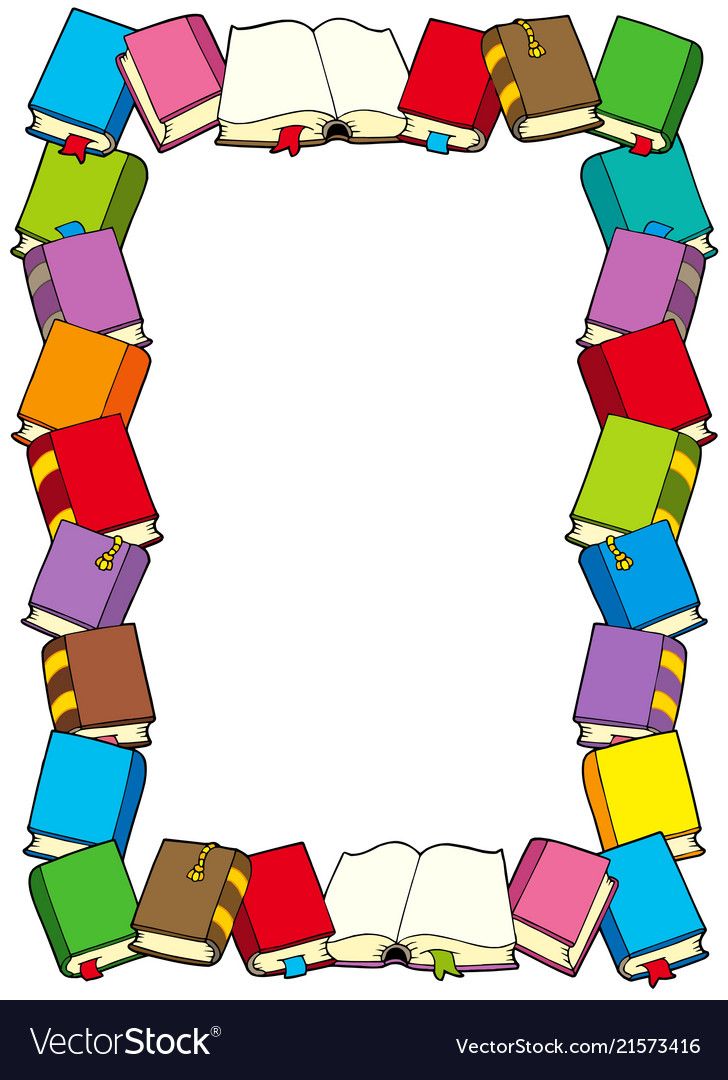 Читайте, читайте,
 
Творите, мечтайте,
 
Найдете удачу в пути.
 
Читайте, читайте,
 
Страницы листайте
 
Свой мир открывайте,
 
В нем все впереди!